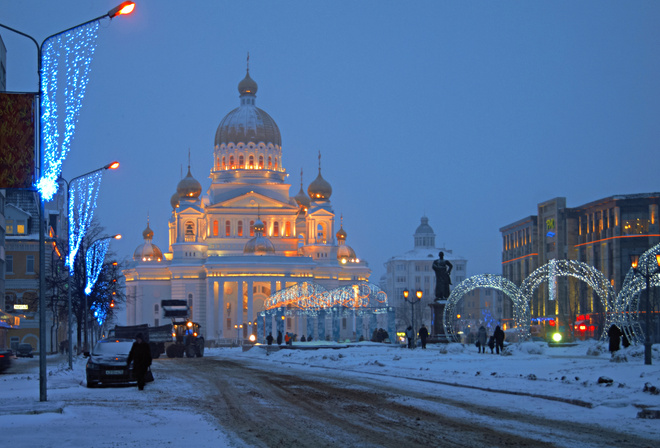 Моя Мордовия!
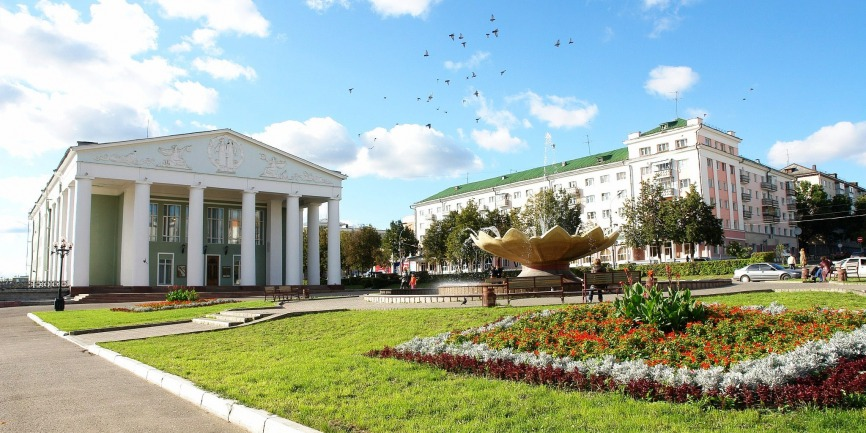 Саранск – город старый и, можно сказать, заслуженный. Он был основан в 1641 г. как небольшая крепость в составе Атемарской засечной черты – линии укреплений, прикрывавшей русское государство с юго-востока, на перекрестке больших гужевых трактов, соединявших Астрахань с  Москвой, Крым с Казанью. А название получил от слова сара в финском, карельском, эстонском и в других финно-угорских языках значит "болотистые, засоченные места". В наши дни Саранск уже совсем другой – республиканская столица Мордовии. Всероссийская столица спортивной ходьбы, получившая в 2012 г. титул «самого благоустроенного города» России.
Достопримечательности Саранска сосредоточены в городском центре. На этом сравнительно небольшом пятачке вы сможете посетить Республиканский музей изобразительных искусств, Музей боевого и трудового подвига 1941–1945 годов, Троицкую церковь, Иоанно-Богословскую церковь и Собор святого Фёдора Ушакова. Также неподалеку расположен Парк культуры и отдыха им. Пушкина, существовавший еще в начале XIX века, – излюбленное место отдыха горожан в выходные дни. В парке вы встретите такие интересные места, как живой календарь и панно, на котором в форме силуэта А.С. Пушкина высажены цветы. Среди других достопримечательностей здесь также работает зоопарк, плавающий фонтан, детские аттракционы, многочисленные кафе и рестораны – в хорошую летнюю погоду в парке собирается достаточно много человек.
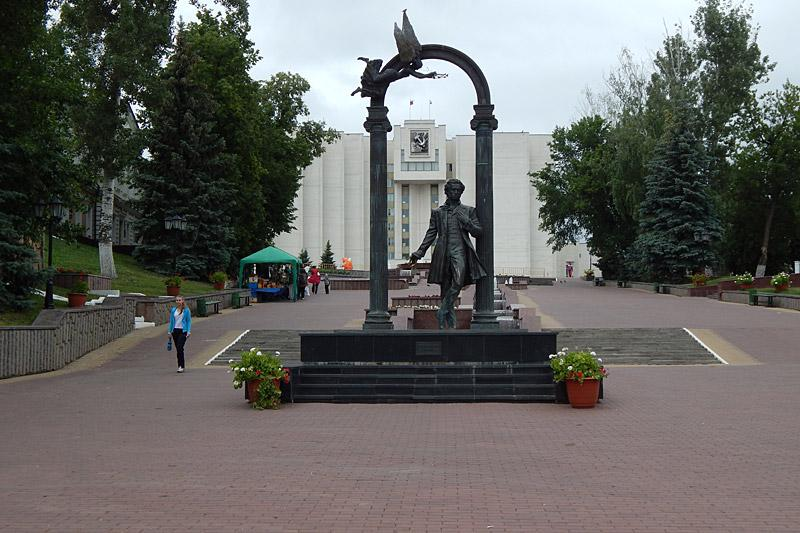 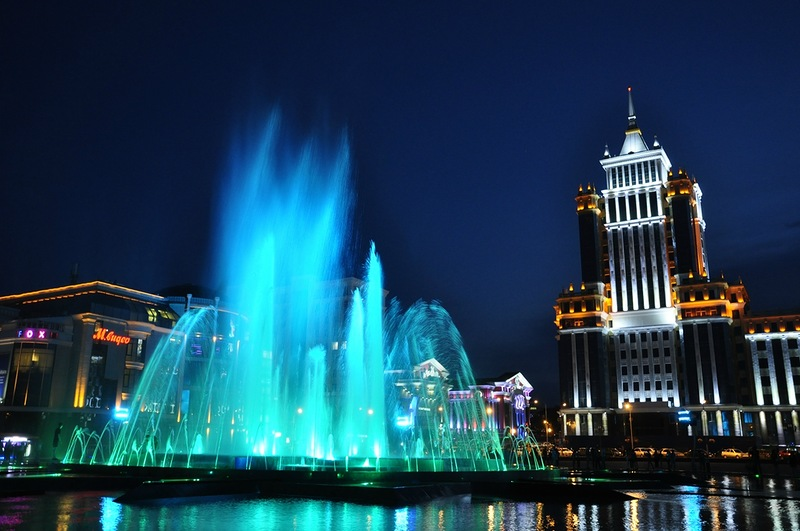 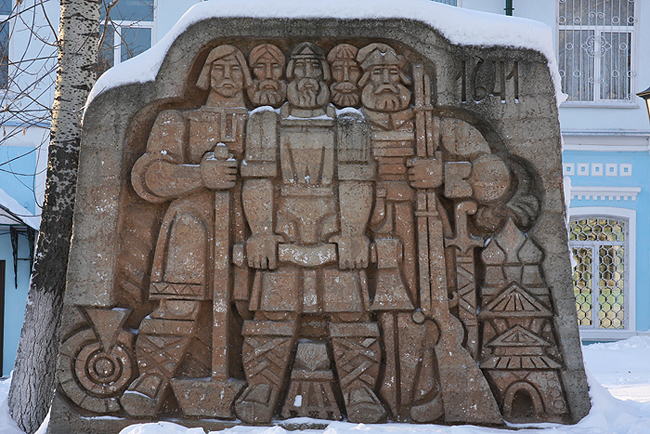 В 1982 году в Саранске была установлена скульптурная композиция в честь первых основателей города, в 17 столетии на этом месте располагалась дозорная башня крепости. Монумент расскажет о первоначальной истории города, когда отважные жители крепости охраняли границы Русского государства.
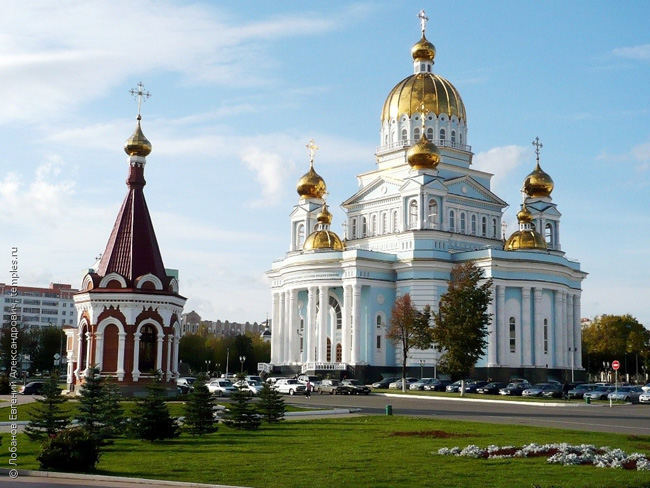 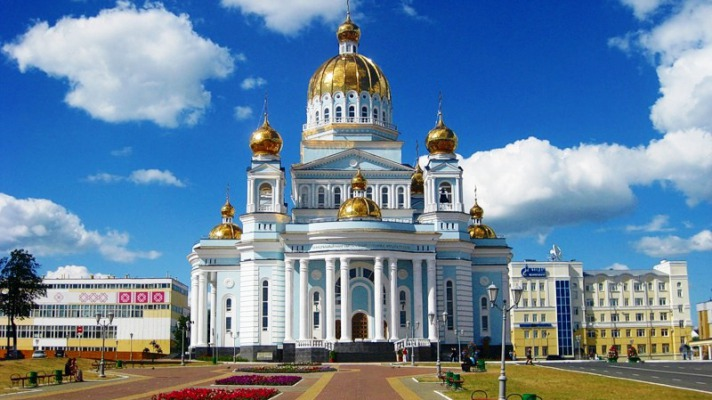 Собор Федора УшаковаСтроительство Собора Федора Ушакова продолжалось с 2002 по 2006 год, после того, как в 2001 году был выбран покровитель священного места — Федор Ушаков. Адмирал и флотоводец Ушаков не проиграл ни одного сражения в морском бою, был основателем тактики парусного флота, а вначале 21 века был причислен к лику святых. Собор выполнен в богатом стиле ампир, высота купола, выполненного в невизантийском стиле составляет 62 метра вместе с крестом, 12 колоколов собора отлиты по старинным технологиям. Внутри храма находится иконостас из позолоченного дерева. Три алтаря посвящены Федору Ушакову, Серафиму Саровскому, мученикам мордовским.
Музей изобразительных искусств имени С. Д. Эрьзи.
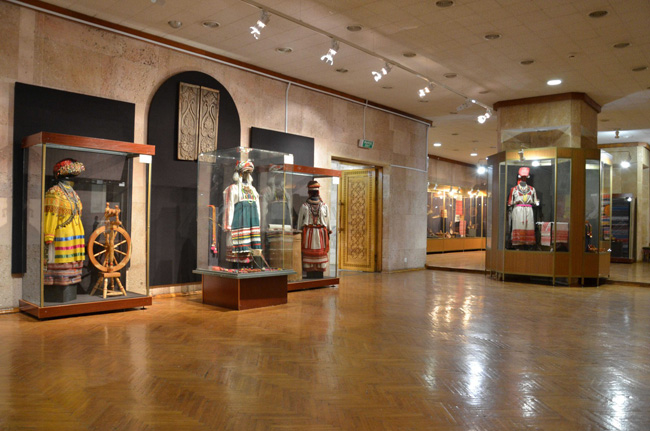 Мордовский музей имени С. Д. Эрьзи является особо ценным объектом культурного и национального достояния народов Республики Мордовия. Музей неоднократной удостаивался наград, за годы своей деятельности комплекс внес значительный вклад в развитие культуры Мордовии и страны в целом, способствовал возрождению национального искусства. В музее представлены произведения художников Степана Эрьзи, Федота Сычкова, Ивана Макарова, а также коллекции русского искусства, современного искусства Мордовии, современного отечественного, декоративного и народного искусства.
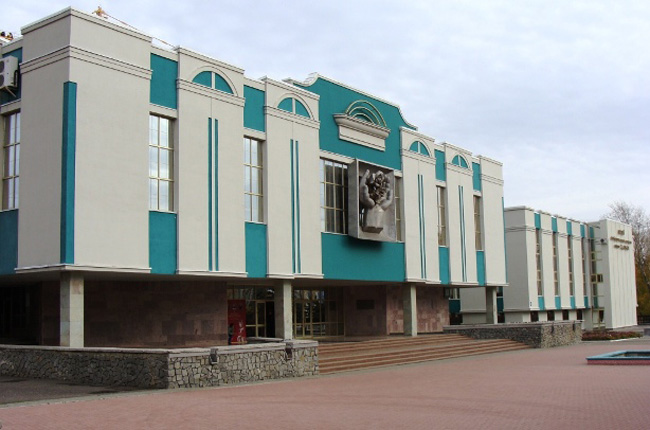 Краеведческий музей имени И.Д. Воронина
История мордовского краеведческого музея началась в далеком 1918 году, когда на заседании Саранского отдела образования было постановлено организовать уездный музей. В 2005 году музею было даровано имя Ивана Дмитриевича Воронина — основоположника научного краеведения Мордовии, писателя и общественного деятеля. краеведческом музее вы увидите хранилище уникальных исторических реликвий, в его коллекциях представлена этнография, нумизматика, книги, оружие, предметы декоративного и бытового назначения, предметы церковного обихода, часы, мебель, музыкальные инструменты, живопись и скульптура. Гордостью краеведческого музея является клад серебряных монет, изготовленных в 14-15 веках.
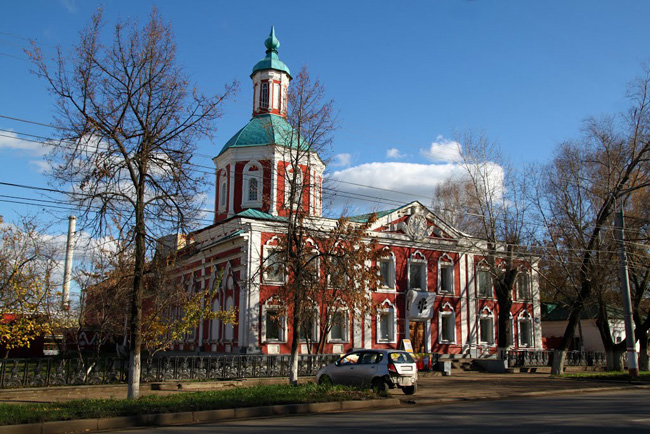 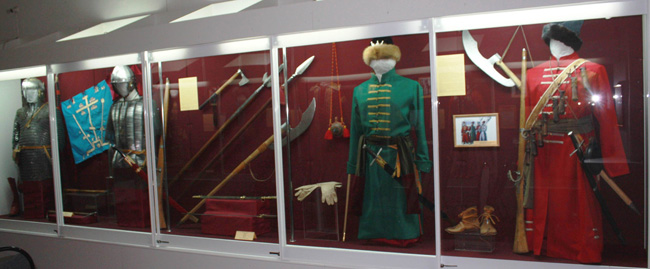 Памятник патриарху Никону
В 2006 году на Соборной площади в Саранске был установлен первый в своем роде памятник патриарху Никону, патриарху, который положил начало расколу религиозной Руси. Удостоился такой чести патриарх Никон за величие духа и смелость в наведении порядка в Русской Православной Церкви, за желание трудиться во благо Веры и народа. Памятник представляет собой высокий монумент, изображающий праведного, строгого и справедливого патриарха, который читает весть о новом законе народу.
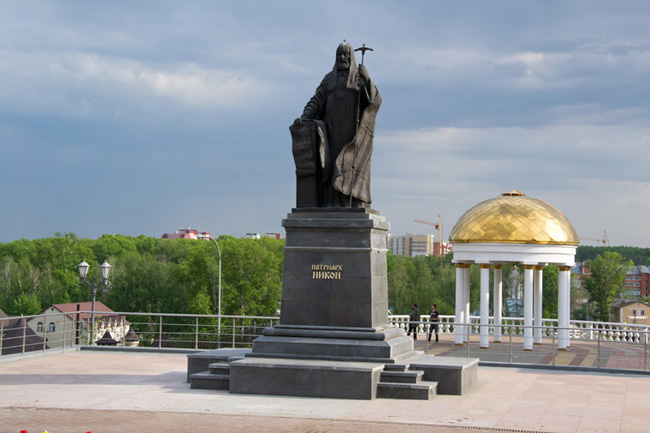 Памятник Емельяну Пугачеву
Памятным историческим событием для Саранска стало пребывание в нем Емельяна Пугачева в 1774 году, 26 июля этого года командир повстанцев привез указ о подготовке достойной встречи царя «Петра III». На следующий день городская знать и толпы народа встречали Пугачева со всеми почестями, надеясь на лучшую жизнь. В 1974 году на развилке улиц Волгоградской и Короленко был установлен форт с пушками из чугуна, а в 1985 году на него был воздвигнут памятник Емельяну Пугачеву в полный рост.
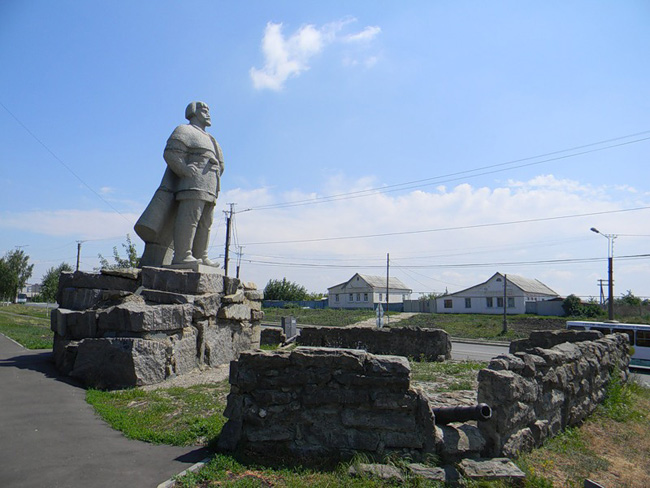 «Лисий мостик»
Символом Саранска является лиса, животное расположено и на флаге, и на гербе столицы Мордовии. В 2009 году покровительнице города была отдана дань — перед музеем изобразительных искусств был сооружен парковый ансамбль «Лисий мостик». Сами горожане верят, что если потереть носик лисы и загадать желание, оно непременно сбудется. Рядом с животным расположены шары с предсказаниями, каждый желающий в любой момент может узнать свое будущее.
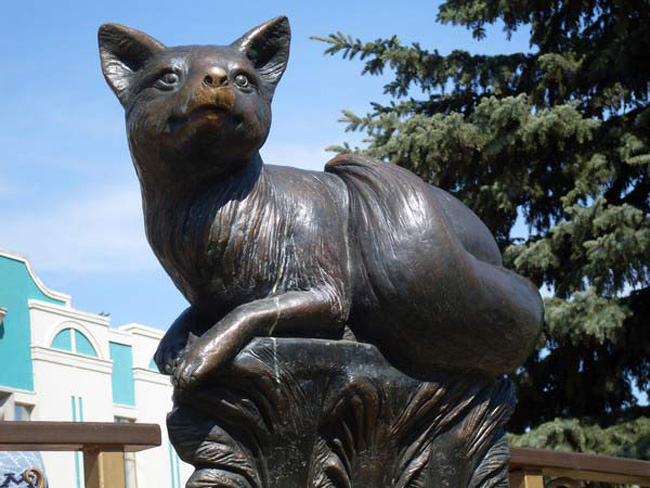 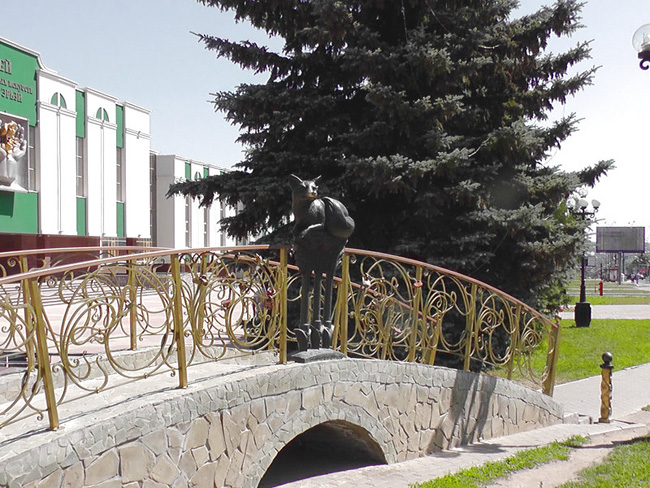 Памятник Семье
Трогательная скульптурная композиция, которая изображает счастливую многодетную семью. Жители города считают, что он приносит удачу и многие пары после бракосочетания посещают монумент, чтобы их семейная жизнь была благополучной.
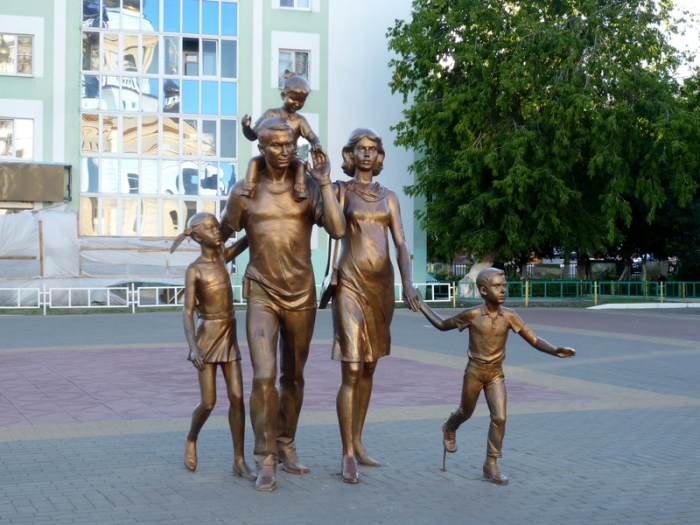 Спасибо за внимание!
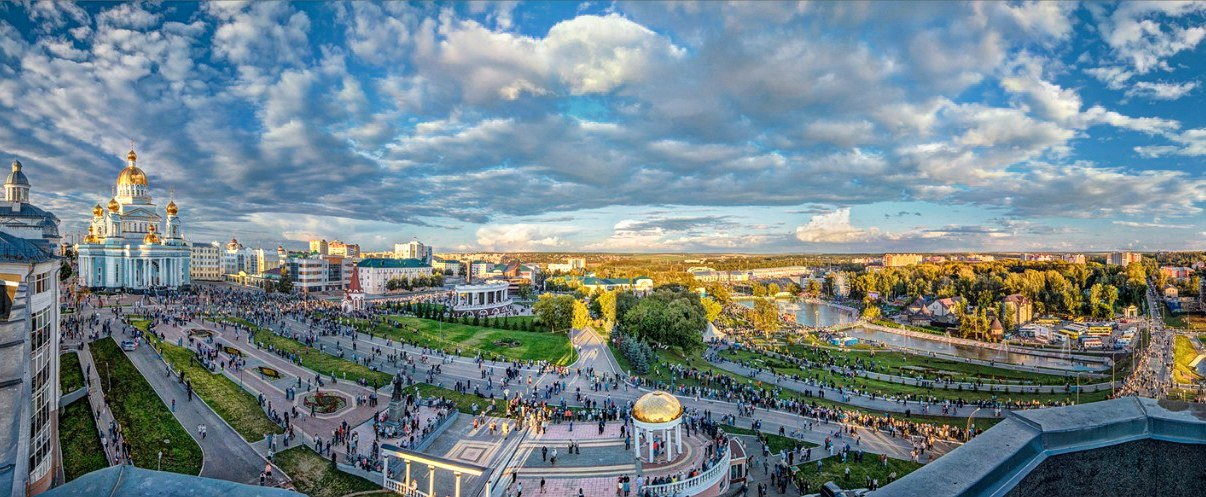